Тема 3. Процес управління інвестиціями
План лекції
Управління інвестиціями або інвестиційний менеджмент – це система заходів цілеспрямованого впливу на всі аспекти інвестиційної діяльності суб'єкта підприємництва.Управління інвестиціями на підприємствах усіх форм власності і господарювання базується на ряді принципів, основними з яких є:
забезпечити оптимальний темп економічного розвитку суб'єкта підприємництва шляхом здійснення ефективної інвестиційної діяльності, збільшення обсягів інвестицій, а також шляхом галузевої, асортиментної і регіональної диверсифікованості діяльності;

забезпечити максимізацію прибутку від використання інвестиційних ресурсів за рахунок оптимізації управлінських рішень по їхньому вкладенню, а при необхідності – своєчасного переміщення цих ресурсів у більш вигідні інвестиційні проекти;

мінімізувати інвестиційні ризики шляхом всебічного обґрунтування інвестиційних рішень, використання внутрішньо-фірмового і зовнішнього страхування і перестрахування;

забезпечити фінансову стабільність і платоспроможність підприємств у процесі реалізації інвестиційних програм;

виявити можливі варіанти прискорення реалізації інвестиційних проектів і програм;

забезпечити оптимальні обсяги і структуру інвестиційних ресурсів для задоволення потреби конкретного етапу інвестиційної діяльності.
Основною метою управління інвестиціями є забезпечення розробки і реалізації комплексу заходів, спрямованих на досягнення найбільш ефективної інвестиційної діяльності на кожному конкретному підприємстві.Для того щоб реалізувати цю мету, необхідно вирішити такі основні завдання:
Процес управління інвестиціями - це процес управління грошима чи коштами.Процес управління інвестиціями описує, як інвестор повинен приймати рішення.Процес управління інвестиціями може бути розкритий за п’ятиступеньковою процедурою, яка включає наступні етапи:
Інвестиційна політика – багатогранна економічна категорія, що розглядається на всіх рівнях економіки країни, від держави в цілому – інвестиційна політика держави, до рівня підприємства – інвестиційна політика підприємства.
Принципи інвестиційної політики:
принцип правового захисту інвестицій – передбачає законодавче забезпечення інвестицій для всіх учасників інвестиційного процесу;
принцип свободи вибору предмета інвестицій – це право інвестора вибирати об’єкт інвестування за своїм бажанням, крім областей пов’язаних з обороноздатністю країни і законодавчо заборонених видів діяльності;
принцип пріоритетності – передбачає вибір стратегічних напрямків інвестування, відповідно до основних напрямків розвитку економіки країни;
принцип максимізації ефективності інвестицій передбачає вибір найбільш економічно ефективних напрямків інвестування коштів;
принцип контролю інвестиційного процесу передбачає регулярний моніторинг і наявність системи регулювання глобальних змін в інвестиційній політиці в разі кризових ситуацій або при виникненні серйозних відхилень від виконання вищезазначених принципів інвестування.
Формування інвестиційної політики фірми (підприємства, організації) передбачає:
Джерела фінансування інвестиційної політики
До альтернативних сучасних джерел фінансування бізнес-проектів можна віднести:
Інвестиційний механізм - система основних елементів, які регулюють процес розробки і реалізації інвестиційних рішень.
Інвестиційний механізм як елемент інвестиційного процесу (джерела інвестиційних коштів, важелі, фактори і умови їх мобілізації), суб’єкт інвестиційного процесу та механізм формування ними інвестиційних коштів, інструмент та об’єкт вкладення. 

Основною метою інвестиційного механізму підприємства є підвищення ефективності використання наявних та залучення нових інвестиційних ресурсів.
Диверсифікація передбачає формування портфеля інвесторів для зменшення або обмеження ризику інвестування. 2 методи диверсифікації:
 випадкова диверсифікація, коли декілька наявних фінансових активів потрапляють до портфеля навмання;
об'єктивна диверсифікація, коли фінансові активи підбираються до портфеля відповідно до інвестиційних цілей та використовують відповідні методи аналізу та оцінки кожного фінансового активу.
Інвестиційний портфель - це сукупність інвестиційних механізмів, сформована інвестором, що прагне реалізувати свої визначені інвестиційні цілі.
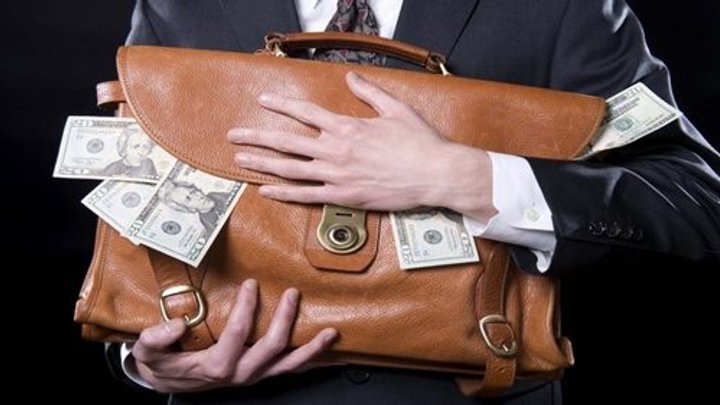 Інвестиційний портфель – це певний набір вкладень у різноманітні цінні папери. Це може бути сукупність облігацій, акцій, блакитних фішок, інвестиційних фондів або всього разом.
Залежно від цілей, фахівці виділяють такі види інвестиційних портфелів:
Портфель доходу – формується за критерієм максимізації рівня інвестиційного прибутку в поточному періоді незалежно від темпів приросту інвестованого капіталу в довгостроковій перспективі. Іншими словами, цей портфель орієнтований на високу поточну віддачу інвестиційних витрат, незважаючи на те, що в майбутньому періоді ці витрати могли б забезпечити отримання більш високої норми інвестиційного прибутку на вкладений капітал.
Портфель зростання – формується за критерієм максимізації темпів приросту інвестованого капіталу в майбутній довгостроковій перспективі поза залежністю від рівня формування інвестиційного прибутку в поточному періоді. Іншими словами, цей портфель орієнтований на забезпечення високих темпів зростання ринкової вартості підприємства, тому що норма прибутку при довгостроковому фінансовому інвестуванні завжди вище, ніж при короткостроковому. Формування такого інвестиційного портфеля можуть дозволити собі лише досить стійкі у фінансовому відношенні підприємства.
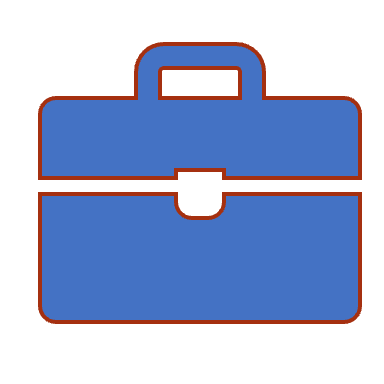 Агресивний (спекулятивний) портфель являє собою сформований за критерієм максимізації поточного доходу або приросту інвестованого капіталу незалежно від супутнього йому рівня ризику. Він дозволяє отримати максимальну норму інвестиційного прибутку на вкладений капітал, однак цьому супроводжує найвищий рівень ризику, при якому інвестований капітал може бути втрачений повністю. Зазвичай, до такого портфеля входять акції маловідомих, але ймовірно успішних компаній.
Помірний (компромісний) портфель являє собою сформовану сукупність фінансових інструментів інвестування, за яким загальний рівень портфельного ризику наближений до середньо-ринкового. Звичайно, норма інвестиційного прибутку на вкладений капітал буде також наближена до середньоринкової. Зазвичай, до такого портфеля входять здебільшого корпоративні акції великих компаній.
Консервативний портфель являє собою інвестиційний портфель, сформований за критерієм мінімізації рівня ризику. Такий практично виключає використання фінансових інструментів, рівень інвестиційного ризику за якими перевищує середньоринковий. Консервативний інвестиційний портфель забезпечує найвищий рівень безпеки фінансового інвестування.
Класифікація портфелів за інвестиційними ризиками: